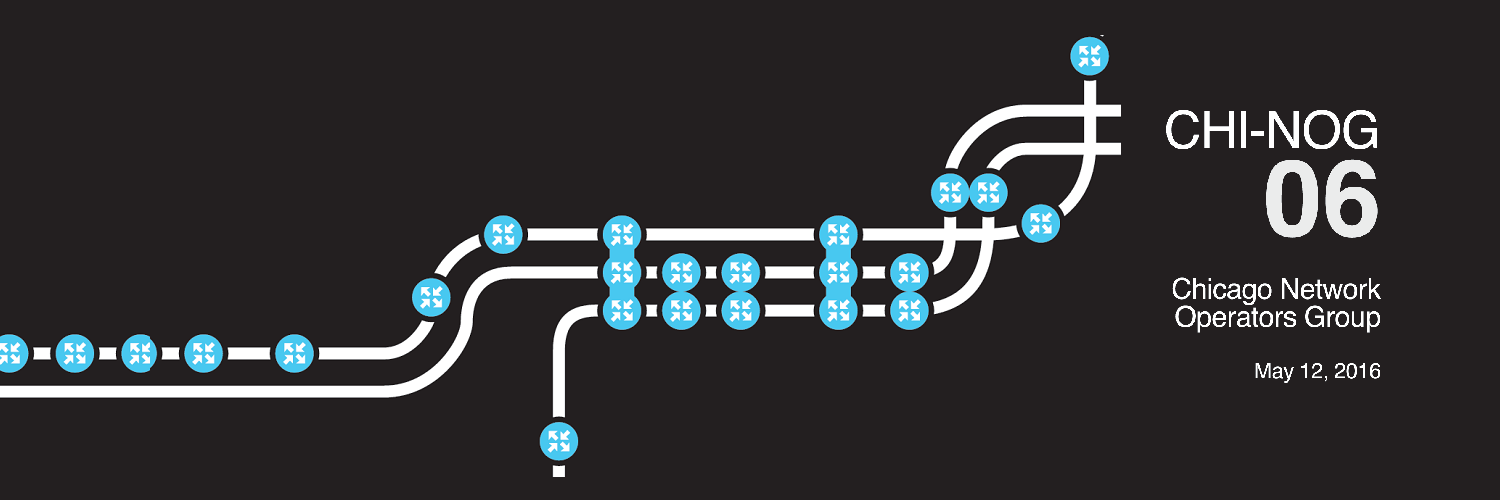 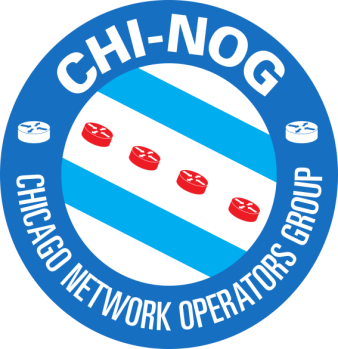 Welcome and Introduction

Tom Kacprzynski
CHI-NOG Organizer
[Speaker Notes: Welcome
Intro Tom Kacprzynski]
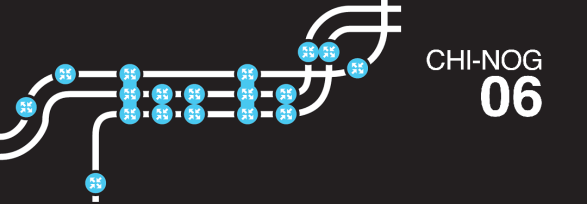 How do you pronounce CHI-NOG?
Nor is it like the ChinO.G.
It’s not like Chai-NOG
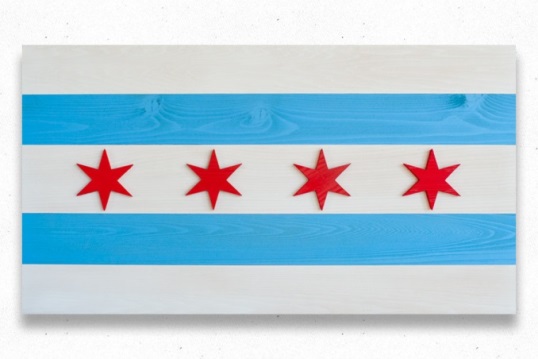 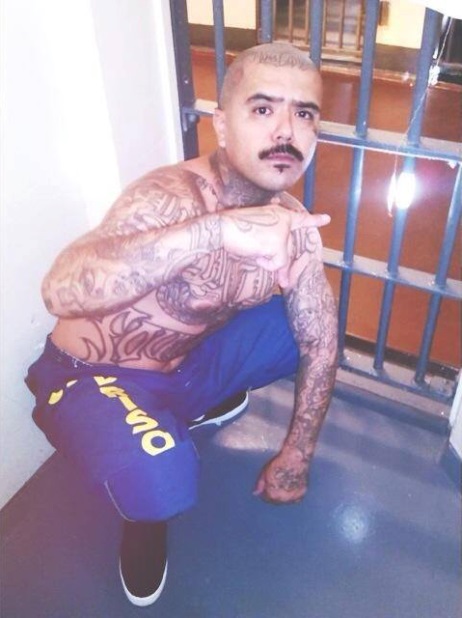 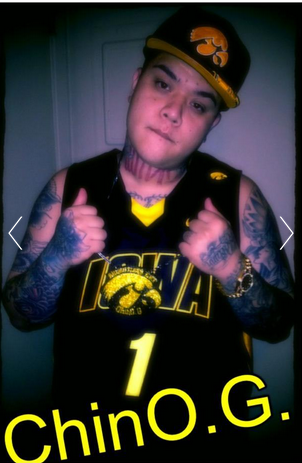 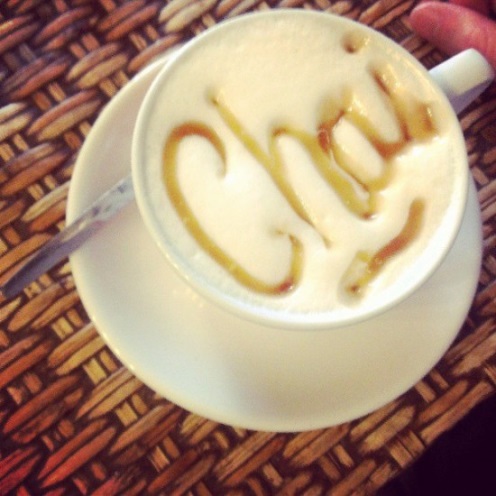 CHI-Town
Chino G
[Speaker Notes: We have people us ask, how do you actually pronounce that? 
These are real rappers. First time we started that’s what you would see when searching for Chinog.]
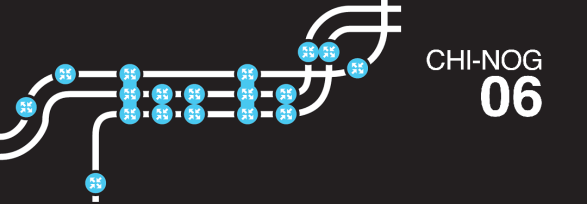 CHI-NOG Background
Started in 2013 as meetups. In 2015 moved to an annual full day event format. 
This is our 6th event. 
Created by network engineers/architect to establish a technical community in Chicago and the Midwest.
This year, we received an overwhelming response to our call for presentations, thank you to everyone who applied.
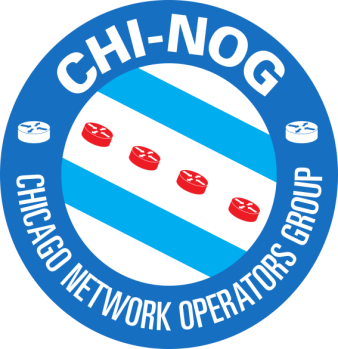 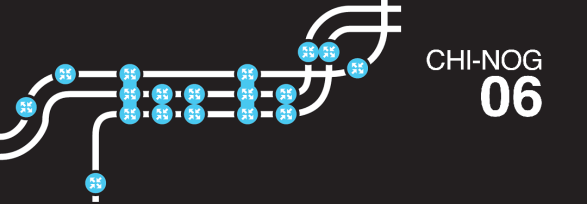 CHI-NOG Background
Vendor neutral conference. 
The need for regional independent organization.
Directly Inspire: 
Boston NOG (BOSNOG)
Indianapolis NOG (Indy-NOG)
New York NOG (NYNOG)
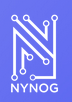 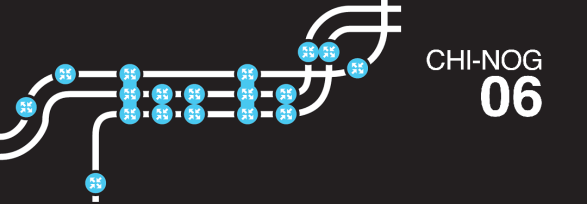 Speakers
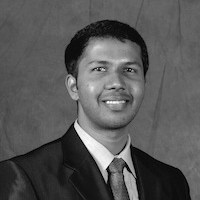 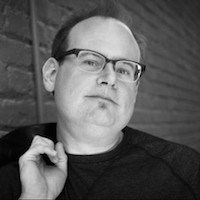 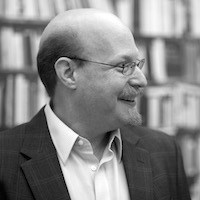 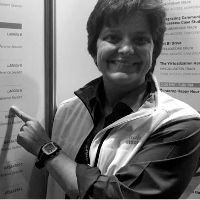 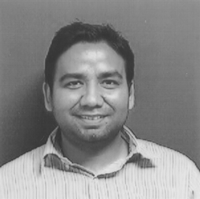 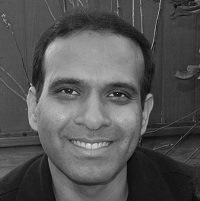 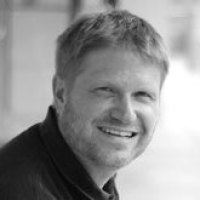 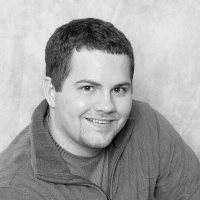 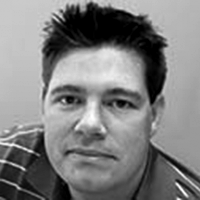 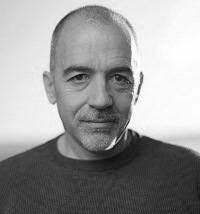 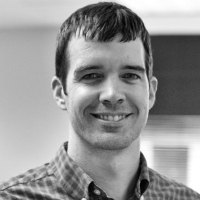 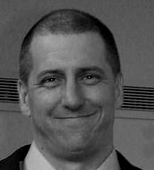 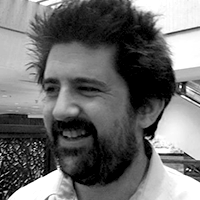 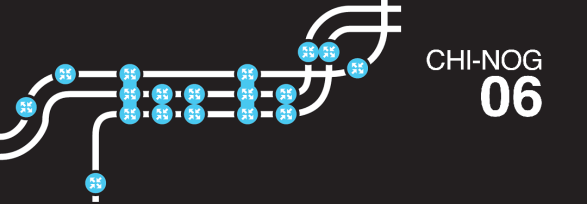 Schedule
8:30 – 10:00 		Sessions 
10:00 – 10:15 	Break 1
10:15 – 11:45	Sessions 
11:45 – 1:00 		Lunch (where?)
1:00 – 2:30 		Sessions 
2:30 – 2:45 		Break 2
2:45 – 3:45 		Sessions 
3:45 – 4:00 		Break 3
4:00 – 5:00 		Sessions
5:00 – 7:00 		Dinner, social and a giveaways ( where? ).
Meeting Rooms Available
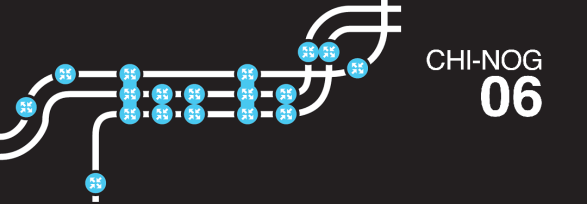 Program Committee
Tom Kacprzynski (Chair)
Brian McGahan
Jason Gooley 





http://chinog.org/meetings/chi-nog-06/program-committee/
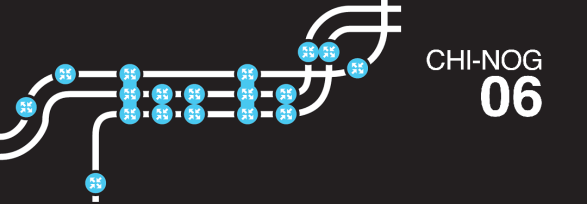 Mobile App
Agenda
Speakers’ info
Presentation Slides 
WiFi Access 
SSID: PSAV_Event_Solutions
Pass Chinog
Previous Events
Sponsors’ details
Social media check-in
Links to the survey 
http://guidebook.com/g/chinog06
chinog.org link.
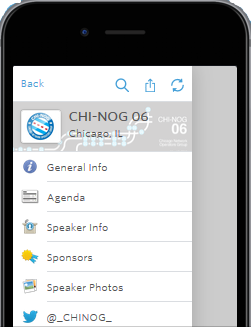 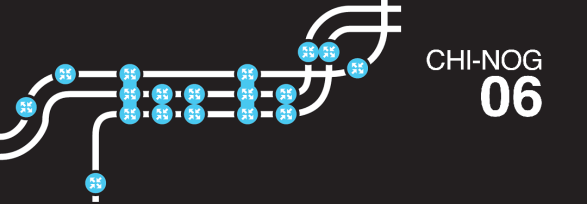 T-Shirt
Special thanks to Jeff Mauricio from ServerCentral for designing the official t-shirt.
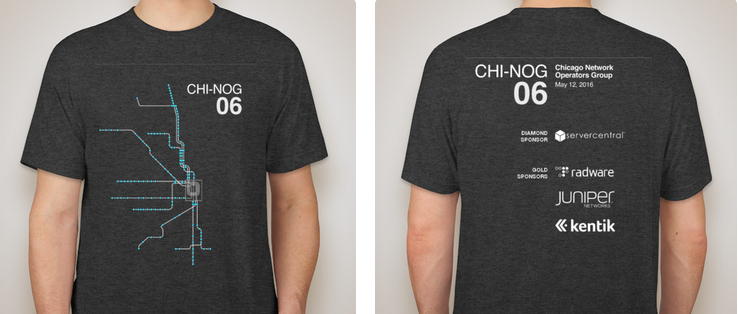 [Speaker Notes: In case you are wondering, design is based of the Chicago CTA’s train map that interconnects the city.]
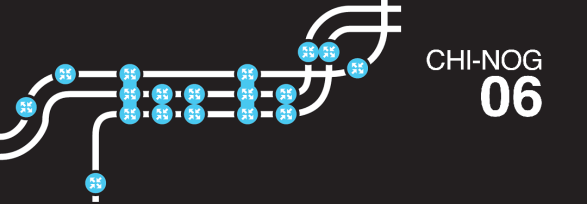 Sponsors
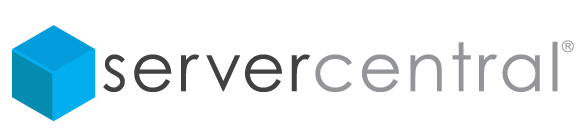 Diamond
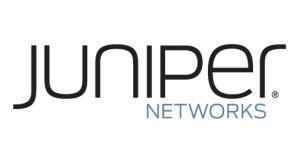 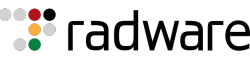 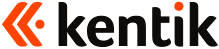 Gold
[Speaker Notes: Very gratefully for all of the sponsor’s support of our community.  Sponsorship keep the prices low and affordable. 
If you see anyone with the sponsors label on the badge, please let them know that you appreciate their support of our community. 
ServerCentral (3nd time sponsor, twice Diamond) 
Radware (1st)
Juniper (2nd time gold)
Kentik (1st)]
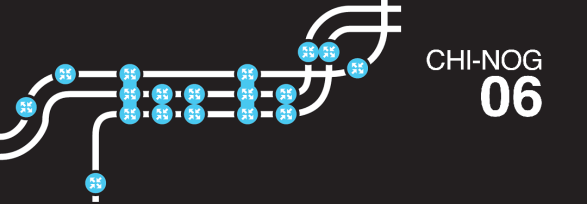 Sponsors
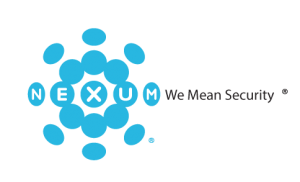 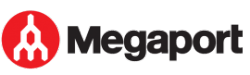 Silver
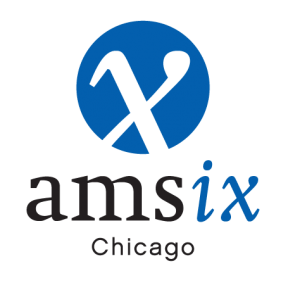 Lunch Break
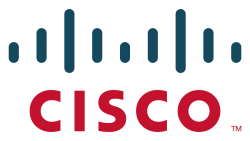 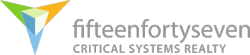 Break
[Speaker Notes: For future conferences, if you think your company would find it valuable to sponsors please contact me. 
Nexum (2nd)
Megaport (1st)
AMS-IX (3rd)
Cisco (1st)
1547 (1st)]
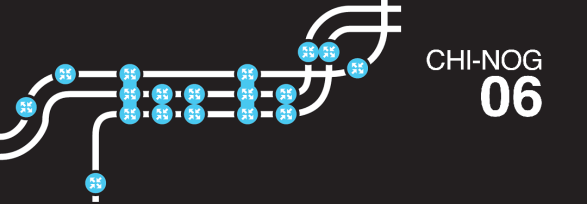 Special Thanks
Traci Wei and Kenny Brodbeck for event management.
Amy Sesol and the iMPR for the PR work.
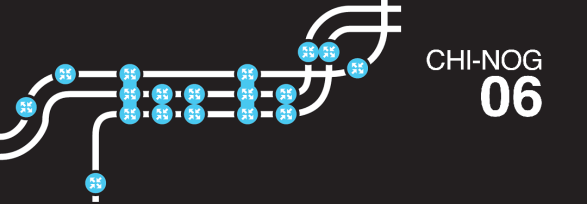 Survey and Prizes
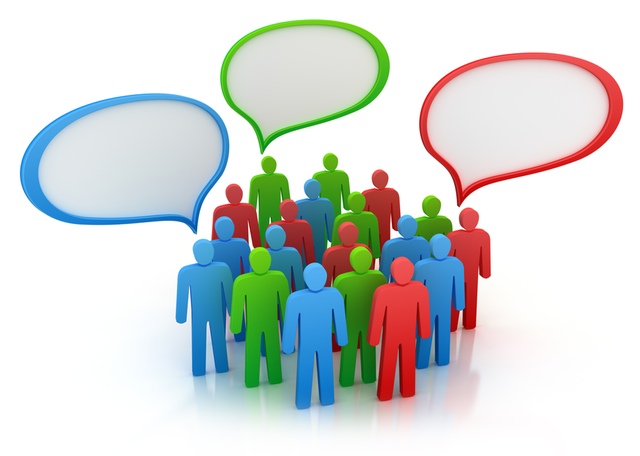 To fill out please navigate homepage chinog.org. 
Prizes:
Apple Watch - Kentik
$100 Amex Gift Card - Radware 
Juniper Backpack with Headphones- Juniper 
Logitech Mobile Wireless Stereo Speaker - Nexum 
To enter for prizes make sure to fill out your contact info.
Random drawing at the social at 6:45 PM.
[Speaker Notes: We learn a lot from these surveys, it helps us shape the direction of the organization, running conferences and the technical content. Appreciate your honest feedback.]
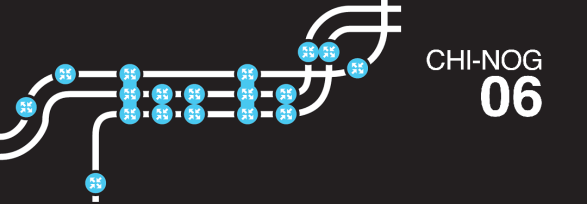 Other Announcements
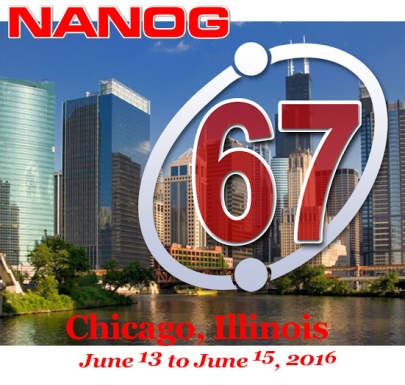 NANOG 67 coming to Chicago June 13-15. (2nd time hosted here after 13 years).



Internet2 Global Summit hosted in Chicago May 15-18.
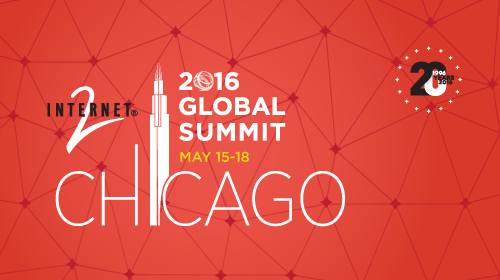 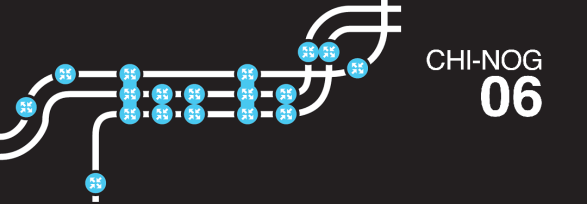 Opening Remarks (Diamond Sponsor)
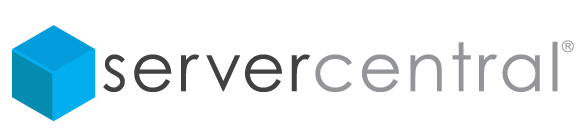 Jordan Lowe
President and CEO of ServerCentral
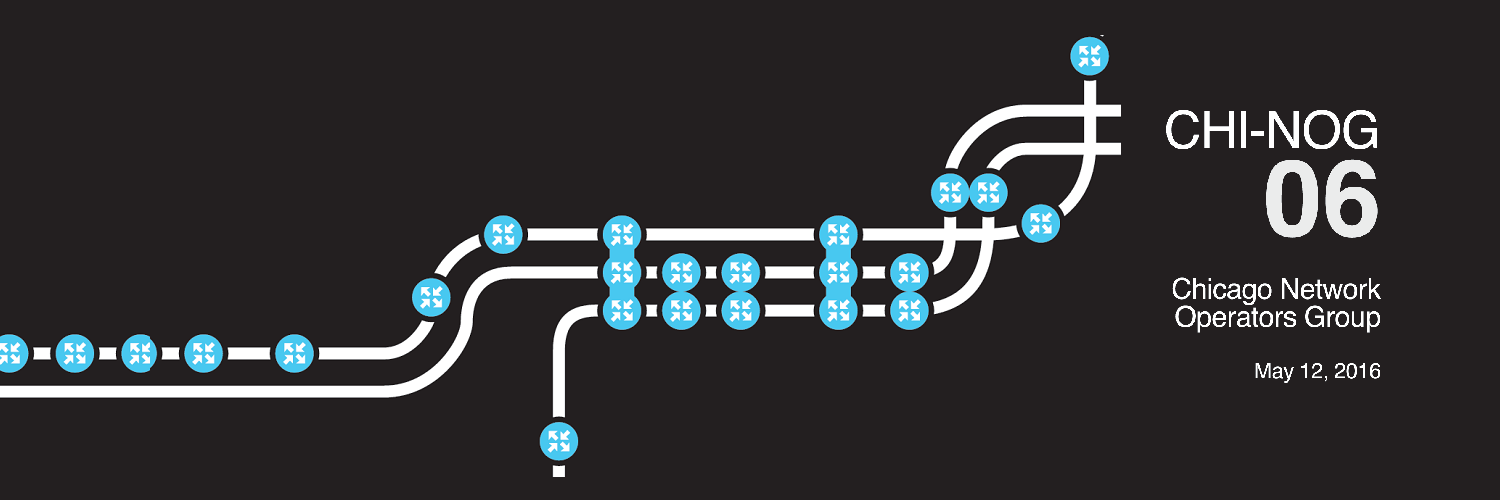 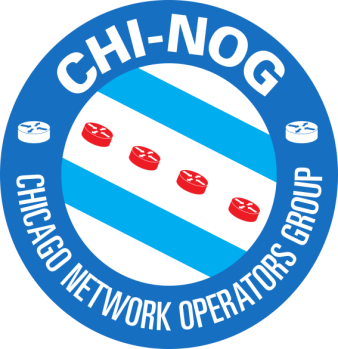 Thank you